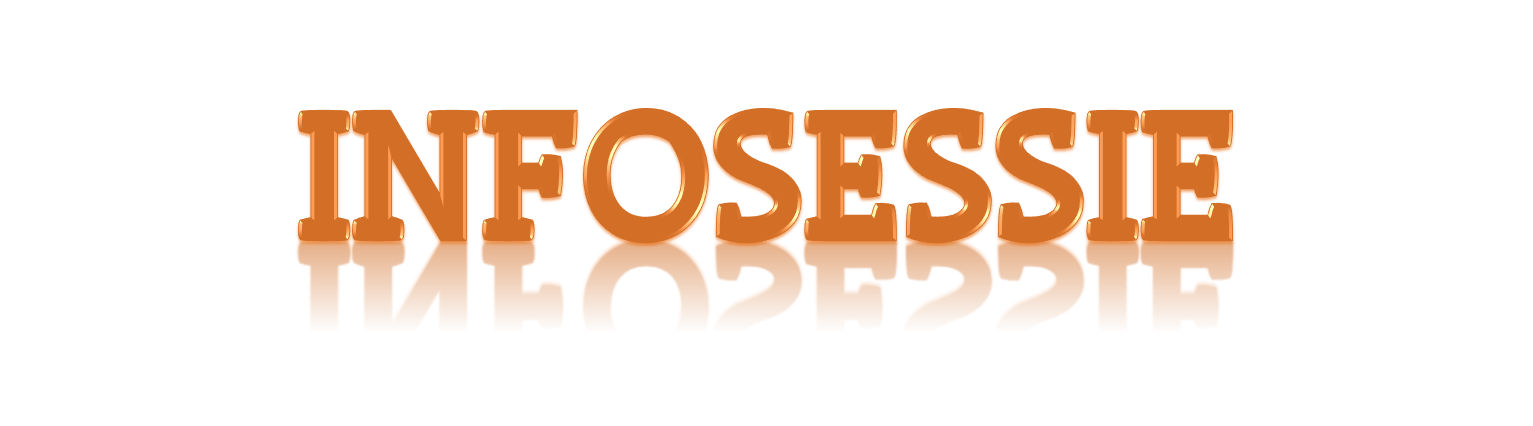 Infosessie
Begrippen in de kijker
Inschrijvingen
Toelatingsvoorwaarden vanaf schooljaar 2018-2019
Inschrijvingsgelden en verminderd tarief
Programmaties
Geldstromen
Werking van de verificatie
Discimus
Info nieuwe decreet en FAQ
2
Begrippen in de kijker
Decreet DKO hoofdstuk 1
Academiereglement (zie ook art. 58)
het reglement over de tucht en de schending van de leefregels 
 de procedure die bepaalt hoe een leerbewijs wordt toegekend;
 richtlijnen over afwezigheden en te laat komen;
afspraken in verband met de zelfstudie buiten de lessen, de agenda's en de leerlingenevaluatie  
geldelijke en niet-geldelijke ondersteuning die niet afkomstig is van de Vlaamse overheid
de bijdrageregeling 
engagementsverklaring over o.a. afspraken over oudercontact, voldoende aanwezigheden en vormen van individuele leerlingenbegeleiding;
de afspraken over het rookverbod
de wijze waarop de academieraad wordt samengesteld;
afspraken rond het recht op inzage 
informatie over extramurosactiviteiten;
de vermelding dat bij verandering van academie leerlingengegevens worden overgedragen 
het toetsingsinstrument
Alternatieve leercontext
Individueel aangepast curriculum
een leertraject met leerdoelen op maat van een leerling in geval de leerling ondanks redelijke aanpassingen onvoldoende leerwinst kan boeken in het gemeenschappelijke curriculum;	









VB: een leerling verwerft de competenties van het vak groepsmusiceren  in het vak instrument.
een vorm van opleiding complementair aan de leeractiviteiten van de academie. Dit is mogelijk in een reële arbeidscontext bij een werkgever, waarbij de leerling onder gelijkaardige omstandigheden als reguliere werknemers effectieve arbeid verricht, of in de context van een socio-culturele vereniging, waarbij de leerling deelneemt aan de werking van die vereniging, met de bedoeling bepaalde competenties te verwerven;

VB: een leerling verwerft de competenties van het vak groepsmusiceren in een fanfare
Onderwijskwalificaties
Beroepskwalificaties
een afgerond en ingeschaald geheel van competenties die noodzakelijk zijn om maatschappelijk te functioneren en te participeren, waarmee verdere studies in het secundair of in het hoger onderwijs kunnen worden aangevat of waarmee beroepsactiviteiten kunnen worden uitgeoefend;
een afgerond en ingeschaald geheel van competenties waarmee een beroep kan worden uitgeoefend
Om aan de slag te gaan op de arbeidsmarkt of in culture sector
Om door te stromen naar hoger onderwijs
Capaciteit
het maximaal aantal leerlingen dat nog onderwijskwaliteit garandeert
bevoegdheid van het schoolbestuur
capaciteit kan vooraf per opleiding vastgelegd worden
capaciteit voor financierbare leerlingen
een leerling kan geweigerd worden als kan aangetoond worden dat de capaciteit voor deze opleiding ontoereikend is
binnen 10 werkdagen de ll op de hoogte brengen
de leerling informeren over alternatieven
wachtlijsten opstellen
Financierbaarheid
Vrije leerling = deze leerling is niet financierbaar en niet regelmatig
Regelmatige leerling =
voldoen aan de toelatingsvoorwaarden van de gevolgde opleiding
inschrijvingsgeld betaald hebben. 
de leerling is niet financierbaar
Financierbare leerling = 
een regelmatige leerling
in dezelfde opleiding het  leertraject met maximaal één leerjaar verlengd
per domein max. één financierbaar 
domeinoverschreidende opleiding is een apart domein
lln die les volgen in de 4de graad en in de kortlopende studierichting specialisatie  zijn voor beide financierbaar
niet meer dan 1/3 van de leeractiviteiten ongewettigd afwezig zijn
Volwassenen
Woordkunst-drama, dans en muziek : 
	
	15 jaar op 31 december van dat schooljaar

Beeldende en audiovisuele kunsten:  
	
	18 jaar op 31 december van dat schooljaar
Structuur
Domein vb. Muziek
Studierichting vb. Muziek 4de graad vertolkende muzikant
Opties vb. klassiek
Opleiding 
vb. muziek, 4de graad, vertolkende muzikant, klassiek, gitaar
10
Inschrijvingen
Tweeledige aangelegenheid

administratieve kant
! regelmatigheid en financierbaarheid

organisatorische kant
leerlingen worden volgens leeftijd of competenties geplaatst in functie van hun artistieke ontwikkeling
12
Schooljaar 2019-2020
Startdatum: 1e schooldag van maart (gelijk met andere onderwijsniveaus)

Uitzondering       schooljaar 2018-2019
1 september 2018 start nieuw decreet

Einddatum: 30 september
13
[Speaker Notes: Schoolbestuur mag ook kiezen om later te starten]
Leerlingen worden ingeschreven in volgorde van aanmelding

ten minste 50% inschrijvingsgeld betaald hebben

akkoord met academiereglement

akkoord met artistiek-pedagogisch project
14
Voorrang

leerling die al les volgt in de academie heeft enkel voorrang voor het vervolg van zijn opleiding

inschrijven voor 30 juni

moet aan dezelfde voorwaarden voldoen

geldt vanaf schooljaar 2019-2020
15
Inschrijving weigeren

als regelmatige leerling wanneer hij niet voldoet aan de toelatingsvoorwaarden
		 gunst: vrije leerling

wanneer een leerling het lopende, vorige of het daaraan voorafgaande schooljaar definitief werd uitgesloten

op basis van ontoereikende capaciteit
16
Ontoereikende capaciteit

Men kan een regelmatige leerling weigeren wanneer de capaciteit voor financierbare leerlingen ontoereikend is

vb. populaire opleiding die overstelpt wordt

2e opleiding binnen hetzelfde domein
17
Inschrijving geweigerd
informeren over mogelijke alternatieven in eigen academie of andere academie

Weigering
schriftelijk of elektronisch meedelen
binnen de 10 werkdagen
met toelichting
18
AGODI controleert of het gehele proces van inschrijvingen of gemotiveerde weigeringen correct verlopen is
19
Toelatingsvoorwaarden
vanaf schooljaar 2018-2019
DECREET  artikel 29 tem 36

Deeltijds kunstonderwijs
Beeldende en audiovisuele kunsten
Dans
Woordkunst-drama
Muziek
21
[Speaker Notes: Alle domeinen én DKO in dezelfde artikels]
Artikel 29 §1 : Om tot het deeltijds kunstonderwijs toegelaten te worden moet een leerling de leeftijd van zes jaar bereikt hebben op de dag van 31 december die volgt op de aanvang van het schooljaar. 
Artikel 29 § 2 : In afwijking van paragraaf 1 kan een leerling die de leeftijd van zes jaar niet bereikt heeft op de dag van 31 december die volgt op de aanvang van het schooljaar in het deeltijds kunstonderwijs worden ingeschreven als hij is ingeschreven in het lager onderwijs. 
Artikel 29 § 3 : In afwijking van paragraaf 2 wordt een leerling die de leeftijd van zes jaar niet bereikt heeft op de dag van 31 december die volgt op de aanvang van het schooljaar en niet ingeschreven is in een erkende lagere school maar huisonderwijs volgt als vermeld in artikel 3, 24°, van het decreet basisonderwijs van 25 februari 1997, ook toegelaten tot het deeltijds kunstonderwijs.
22
1ste graad :
Artikel 30 : Een leerling die voldoet aan de toelatingsvoorwaarden voor het lager onderwijs, vermeld in artikel 13, 14 en 14/1 van het decreet basisonderwijs van 25 februari 1997, kan worden toegelaten tot de eerste graad van het deeltijds kunstonderwijs. 
2de graad :
Basiscompetenties van de 1ste graad verworven OF 8 jaar en niet ouder dan 12 jaar.
3de graad :
Jongeren : basiscompetenties van de 2de graad verworven OF 12 jaar.
Volwassenen : 18 jaar.
4de graad :
Basiscompetenties van de 3de graad verworven OF 18 jaar.
23
Kortlopende studierichtingen
Beeldende en audiovisuele cultuur
Specialisatie beeldende en audiovisuele kunsten


Schoolbestuur bepaalt de minimumleeftijd met
inachtneming van artikel 29!
24
1ste graad :
Artikel 30 : Een leerling die voldoet aan de toelatingsvoorwaarden voor het lager onderwijs, vermeld in artikel 13, 14 en 14/1 van het decreet basisonderwijs van 25 februari 1997, kan worden toegelaten tot de eerste graad van het deeltijds kunstonderwijs
2de graad :
Basiscompetenties van de 1ste graad verworven OF 8 jaar OF minstens 2 volledige schooljaren ingeschreven in lager onderwijs
3de graad :
Basiscompetenties van de 2de graad verworven
4de graad :
Basiscompetenties van de 3de graad verworven
25
Kortlopende studierichtingen
Danscultuur
Specialisatie dans


Schoolbestuur bepaalt de minimumleeftijd met
inachtneming van artikel 29!
26
1ste graad :
Artikel 30 : Een leerling die voldoet aan de toelatingsvoorwaarden voor het lager onderwijs, vermeld in artikel 13, 14 en 14/1 van het decreet basisonderwijs van 25 februari 1997, kan worden toegelaten tot de eerste graad van het deeltijds kunstonderwijs 
2de graad :
Basiscompetenties van de 1ste graad verworven OF 8 jaar en niet ouder dan 14 jaar OF minstens 2 volledige schooljaren ingeschreven in lager onderwijs
3de graad :
Basiscompetenties van de 2de graad verworven OF 15 jaar
4de graad :
Basiscompetenties van de 3de graad verworven
27
Kortlopende studierichtingen
Woordkunst- en dramacultuur
Schrijver
Specialisatie

Schoolbestuur bepaalt de minimumleeftijd met
inachtneming van artikel 29!
28
1ste graad :
Artikel 30 : Een leerling die voldoet aan de toelatingsvoorwaarden voor het lager onderwijs, vermeld in artikel 13, 14 en 14/1 van het decreet basisonderwijs van 25 februari 1997, kan worden toegelaten tot de eerste graad van het deeltijds kunstonderwijs
2de graad :
Jongeren : basiscompetenties van de 1ste graad verworven OF 8 jaar OF minstens 2 volledige schooljaren ingeschreven in lager onderwijs
Volwassenen : 15 jaar
3de graad :
Basiscompetenties van de 2de graad verworven
4de graad :
Basiscompetenties van de 3de graad verworven
29
Kortlopende studierichtingen
Muziekgeschiedenis
Muziekcultuur
Specialisatie muziek

Schoolbestuur bepaalt de minimumleeftijd met
inachtneming van artikel 29!
30
Situeert zich op het niveau van de 1ste graad, dus:

Artikel 30 : een leerling die voldoet aan de toelatingsvoorwaarden voor het lager onderwijs, vermeld in artikel 13, 14 en 14/1 van het decreet basisonderwijs van 25 februari 1997, kan worden toegelaten tot de eerste graad van het deeltijds kunstonderwijs
31
BESLUIT  artikel 30 § 2 en artikel 31 § 2

Beeldende en audiovisuele kunsten
Dans
Woordkunst-drama
Muziek
32
Artikel 30 §2 : een leerling die bij zijn inschrijving niet kan aantonen dat hij de vereiste basiscompetenties verworven heeft, kan voorlopig ingeschreven worden voor een toelatingsperiode in de opleiding van zijn keuze als hij voldoet aan de toelatingsvoorwaarden, vermeld in artikel 29 van het decreet van 9 maart 2018
 tem 31/10
Artikel 31 § 2: om na te gaan of een leerling over de motivatie, de competenties en het potentieel beschikt om een kortlopende studierichting specialisatie te volgen, kan een academie een selectieactiviteit organiseren of een toelatingsperiode opleggen
33
[Speaker Notes: Toelatingsperiode betreft basiscompetenties en dus niet leeftijd !]
Inschrijvingsgeld en 
verminderd tarief
De tarieven blijven hetzelfde 
voor schooljaar 2018-2019

Jongeren: 65€
Jongeren VT: 42€
Volwassenen: 307€
Volwassenen VT: 129€
35
Rechtsgrond

Decreet: artikel 92  opsomming categorieën

Besluit: artikel 48  opsomming attestering
36
37
[Speaker Notes: A: attest VDAB, geen vakbond ook niet voor Bxl
D: kinderen 4ptn pijler 1!
F: ID natio vluchteling]
Nieuw

Verhoogde tegemoetkoming
attest mutualiteit (geen klevers)
Uitpas met kansenstatuut

Arbeidsongeschiktheid voor 66%
aparte categorie afgesplitst van personen met een beperking
attestering: ziekenfonds, FOD sociale zekerheid, RIZIV
38
Recht op verminderd tarief geldt op het moment van inschrijving of in de maand september

Inschrijvingsperiode: begin maart tot 30 september

Deze regeling is pas vanaf schooljaar 2019-2020 van kracht:
				
			Inwerkingtreding decreet 1/9/2018
39
Programmaties
30/08/2018 │40
Programmaties
Bestaand opleidingsaanbod: concordantie
Nieuw aanbod: programmatie
Aanvragen voor 1 mei 2018
Meer dan 1000 aanvragen

Onderwijsbevoegdheid clusters en instrumenten
advies VLOR, ambtelijke adviescommissie en Samenwerkingsplatform Brussel
Ministerieel Besluit 19 juli
brief met gemotiveerde beslissing via Mijn Onderwijs aan de academies op 25 juli
30/08/2018 │41
Programmaties
Nieuwe domeinen en structuuronderdelen 
(nieuw op niveau van de academie)

Ministerieel Besluit 19 juli
beslissingsbrief Mijn Onderwijs 25 juli

In voorbereiding (communicatie eind aug – begin sept):

bijkomend MB onderwijsbevoegdheden/domeinen en structuuronderdelen
overzicht met nieuwe aanbod per vestigingsplaats: nieuwe structuuronderdelen + uitbreiding bestaande structuuronderdelen naar nieuwe locaties (nieuwe of bestaande vestigingsplaatsen)
30/08/2018 │42
Geldstromen
leerling
Inschrijvingsgeld
Bijdrage
inschrijvingsgeld
academie
AGODI
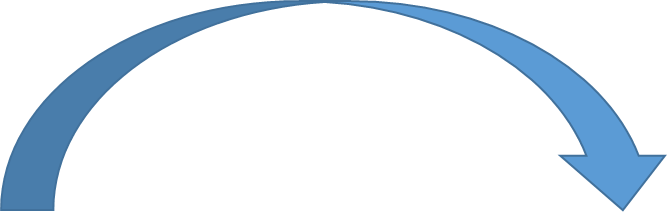 Werkingsmiddelen
ICT-toelagen
Nascholingstoelagen
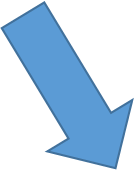 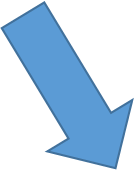 lonen
Vb. 
leveranciers
Materiaal 
Sprekers nascholingen
….
Personeel academie
leerling
Nieuw
Inschrijvingsgeld
Bijdrage
inschrijvingsgeld
betaalwijze
academie
AGODI
Werkingsmiddelen
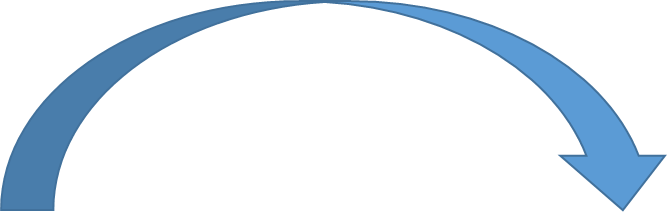 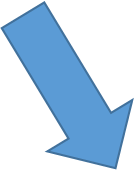 ICT-toelagen
Nascholingstoelagen
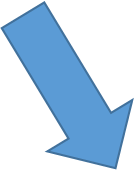 lonen
Vb. 
leveranciers
Materiaal 
Sprekers nascholingen
….
Personeel academie
Inschrijvingsgelden
Uiterlijk 15 november
GO : 95% van het inschrijvingsgeld van de regelmatige leerlingen op 1 okt vorig schooljaar
andere academies: 95% van het inschrijvingsgeld van de regelmatige leerlingen op 1 okt vorig schooljaar – totale werkingsmiddelen van het huidig schooljaar
Vb:
 2017-2018: inschrijvingsgeld  100.000 euro  en werkingsgeld 15.000
         95.000 euro – 15.000 euro = 80.000 euro 
Uiterlijk voor 15 april
rest: inschrijvingsgelden van het huidige jaar – de reeds betaalde 95%
Vb:
2018 -2019: inschrijvingsgeld 105.000 euro
        105.000 euro - 95.000 = 10.000 euro

Via factuur!
Werkingsmiddelen
Toegekende lestijden van het huidige schooljaar 
X 79,34 voor BAK
X 26,45 voor MWD
Vanaf schooljaar 2019-2020 worden deze bedragen vermenigvuldigd met een aanpassingscoëfficiënt die rekening houdt met de gezondheidsindex
Voor OG en VG academies zal dit verrekend worden met het inschrijvingsgeld
Voor de GO! academies blijft dit bestaan uit een voorschot eind januari en een saldo eind juni
ICT-toelagen
Aantal leerlingen 1 feb x wegingsfactor x middelencoëfficiënt
leerlingen:  volgens financierbaarheid - 50% leerlingen tellen voor een halve leerling mee
wegingsfactor: 0,25
middelencoëfficient : 0,7163
 
Uitbetaald eind april
Nascholingstoelagen
Vast bedrag per jaar van 255.000 euro (aangepast conform de gezondheidsindex)

Bedrag wordt over alle academies verdeeld in verhouding met het aantal organieke ambten

Bestaat uit een voorschot (eind februari) en een saldo (eind juni)
Werking van de verificatie
 Nieuwe opleidingsstructuur

Nieuwe manier van verifiëren

Verificatie 2.0
51
Verificatiemoment omvat 4 perioden 

september – oktober
november – januari
februari – juni
juli – augustus
52
September – oktober

nascholing
programmatienormen
werkingstoelagen
na volledige uitrol van DISCIMUS : start verificatie 1ste telling
53
November - januari

1ste telling
verminderd inschrijvingsgeld
toelatingsvoorwaarden & toelatingsperiode
academiereglement
gerealiseerde en niet-gerealiseerde inschrijvingen en weigeringsgronden
individueel aangepast curriculum
alternatieve leercontext
50/50-leerlingen
lesverplaatsingen
lessenroosters & vrijstelling van vakken
54
November – januari

1ste telling
verminderd inschrijvingsgeld  attesten
toelatingsperiode  besluit artikel 30  register met de aanvragen en gemotiveerde beslissingen
academiereglement  decreet artikel 58  oa richtlijnen over afwezigheden
gerealiseerde en niet-gerealiseerde inschrijvingen en weigeringsgronden  decreet artikel 45
individueel aangepast curriculum  dossier
alternatieve leercontext  contract,….
50/50-leerlingen  ondertekende overeenkomsten  lessenrooster van dezelfde opleiding!
55
November – januari

1ste telling 
lesverplaatsingen  besluit artikel 23 § 4
lessenroosters
per opleiding/jaar
minimale studieomvang
verplichte vakken, verplichte keuzevakken
vrijstelling van vakken
bewijs van competenties of beroepskwalificatie (dko, so, vo, ho)
pedagogische redenen verleend door directeur via motivering in een document dat de verworven competenties beschrijft
56
[Speaker Notes: Lessenroosters  omzendbrief departement]
Februari – juni

2de telling 
verdere opvolging toelatingsvoorwaarden
lesverplaatsingen
aanwezigheden  academiereglement,…
nascholing
werkingstoelagen
rationalisatie
57
juli – augustus

werkingstoelagen
58
Discimus
geïntegreerd in softwarepakket voor leerlingenadministratie

vervangt de Edison-zending (blijft bestaan voor personeelszendingen)

moderner en toekomstgerichte manier van uitwisselen van leerlingengegevens met overheid

manier om leerlingen te registreren wijzigt niet
60
directe internetverbinding tussen schoolpakket en centrale onderwijsbank

constante en onmiddellijke uitwisseling van gegevens

gegeven per gegeven, niet in bulk

geen tijdverlies meer door één fatale fout
61
Feedback op initiatief van de academie

Opvragen tellingsrapporten

In latere fase
info over dubbele inschrijvingen
info uit kruispuntdatabank voor sociale tarieven
62
http://onderwijs.vlaanderen.be/nl/decreet-deeltijds-kunstonderwijs 

Ingrid.leys@ond.vlaanderen.be

Jos.thys@ond.vlaanderen.be
63